Филиал МБОУ Староюрьевской СОШ в с. Спасское
Чередование гласных в корнях слов
Автор: Матюхина Марина Николаевна, учитель русского языка и литературы
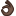 Буквы О – Ав безударном корне -лаг-   -лож-
а (перед г)
предлагать
прилагательное
слагаемое
о (перед ж)
предложение
изложение
сложение
Исключение: полог
Буквы О – А в безударном корне
 -раст- -рос- -ращ-
а 
(перед ст, щ)
 растение
 растет
 выращу
о 
(перед с)
 росла
 заросли
 поросль
Исключения: Ростов, Ростислав, росток, ростовщик, отрасль, отраслевой
Буквы О – А в безударном корне      -кос- -кас-
а (если после корня есть -а-)
 касание
 касаться
 касательная
о (если нет  -а-) 
 прикосновение
 коснуться
 неукоснительно
Буквы О – А в безударном корне          -зор-, -зар-
под ударением пишется, что слышится
 зарево
 зорька
а (без ударения)
 заря
 зарница
 озаренный
Исключения: зорянка (птица), зоревать (не спать на заре)
Буквы О – А в безударных корнях  -гор- -гар-,         -клон-  -клан- , -твор- -твар-
под ударением пишется,
 что слышится
 загар
 угар
 поклон
 кланяться
 затвор
 тварь (Божья)
о (без ударения)
 загорелый
 угореть
 склонение
 склоняться
 творить
 стихотворение
Буквы О – А в безударных корнях          -ровн-  -равн-  , -мок-  -мак-
-равн- (в значении «равный, одинаковый»)
 уравнять (в правах)
 сравнять (счет)


 -мак- (в значении «опускать, погружать во что – нибудь жидкое)
 макать (сухарь в чай)
 обмакнуть (перо в чернила)
-ровн- (в значении «ровный, гладкий»)
 выровнять (дорожку)
 сровнять (неровности)
 НО! равнина 

 -мок- (в значении «пропускать жидкость, становиться мокрым»)
 вымокнуть
 промокательная (бумага)
Правописание гласных в корнях с чередованием  А(Я) – ИМ, А(Я) - ИН
ИМ
ИН
пишутся, если далее следует  -а-
заклинать
 поднимать
Буквы Е – И в корнях с чередованием
Е (если нет -а-)
 -бер-
 -пер-
 -дер-
 -тер-
 -мер-
 -стел-
 -жег-
 -блест-
 -чет-
И (если есть  -а- )
соберу
 отпереть
 задерет
 стереть
 умереть
 расстелить
 выжег
 блестеть
 вычет
-бир-                           
 -пир-
 -дир-
 -тир-
 -мир-
 -стил-
 -жиг-
 -блист-
 -чит-
собирать
 отпирать
 задирать
 стирать
 умирать
расстилать
 выжигать
 блистать
 вычитать